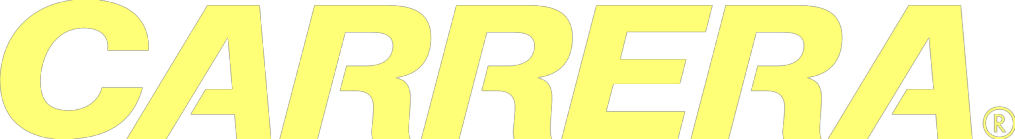 SALON & SPA
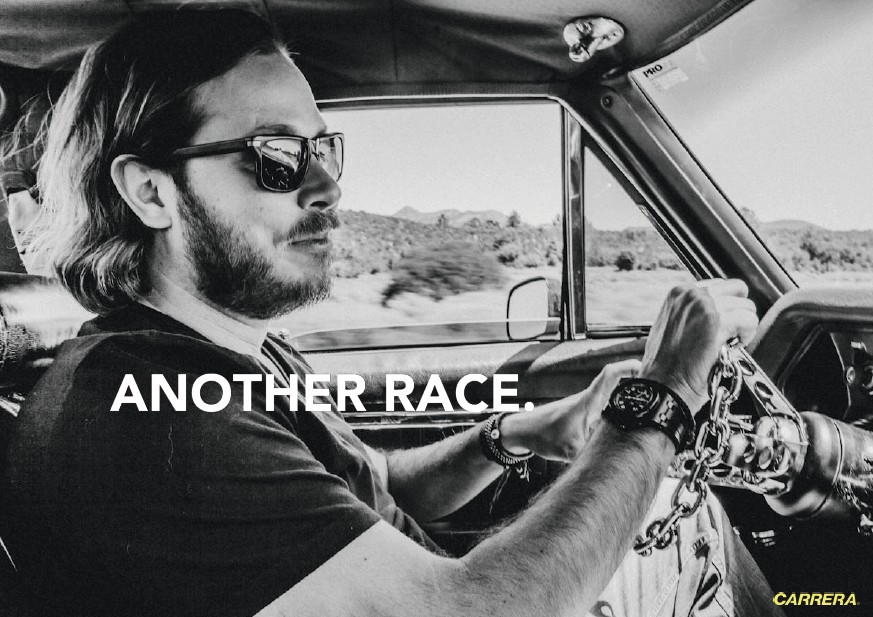 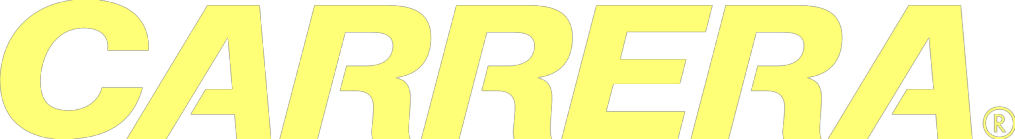 SALON & SPA
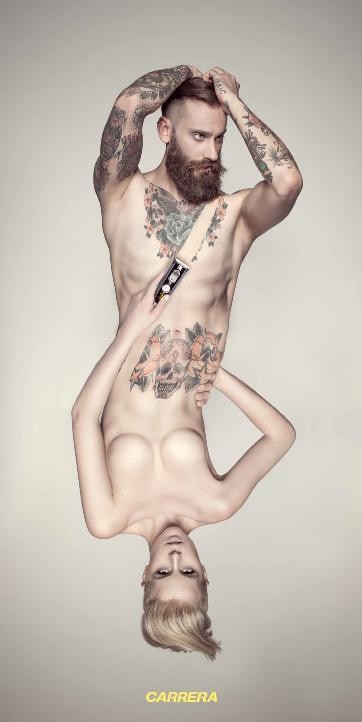 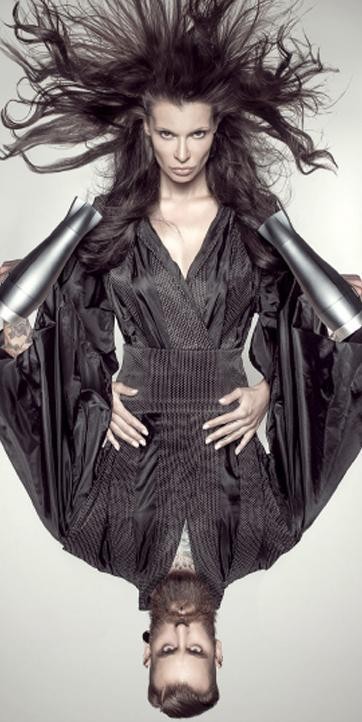 CARRERA
Trend setter for Technology and
Lifestyle now extends it's licensing vertical to India for "Carrera Salon
& Spa."
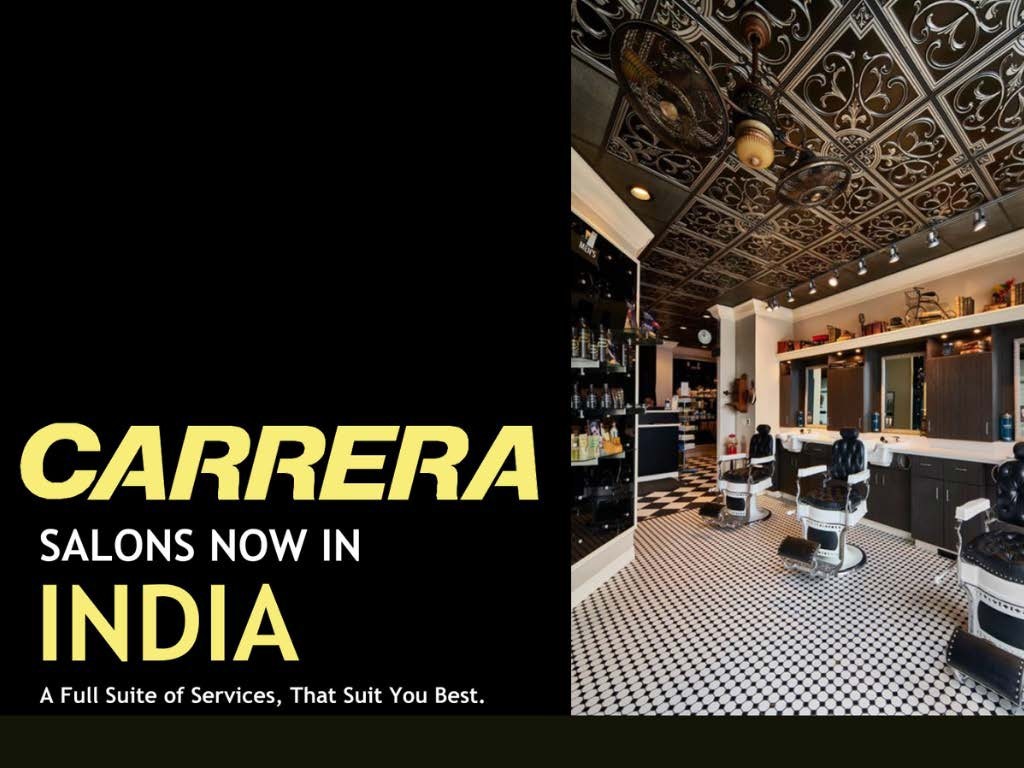 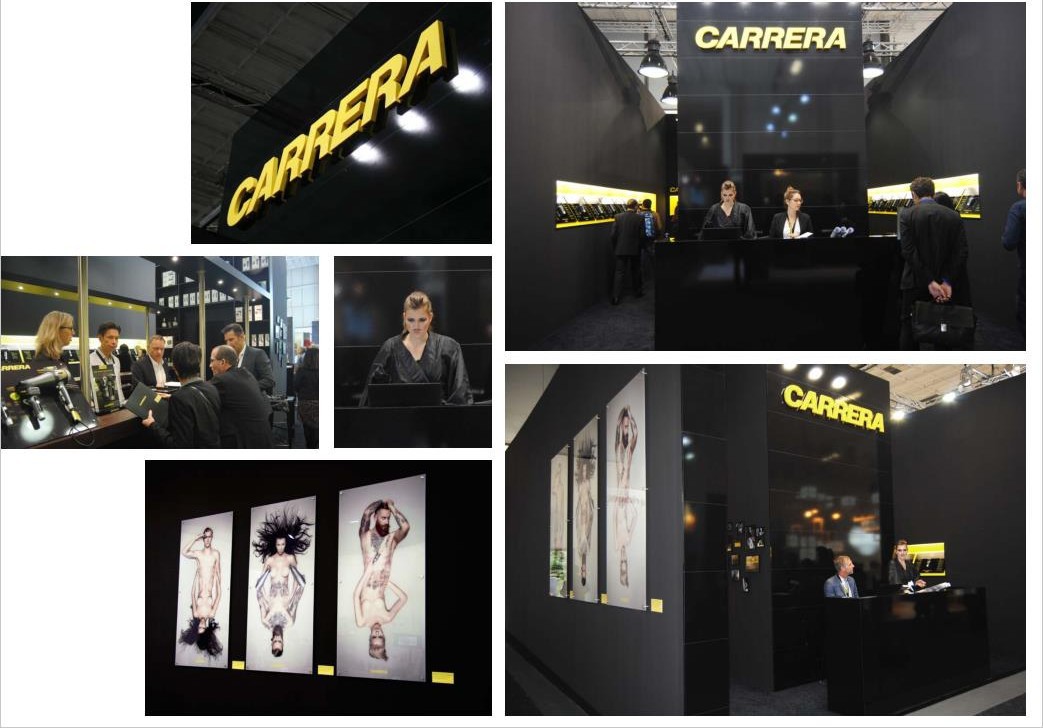 HAIR
SKIN
FACE NAILS
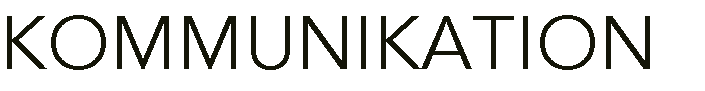 Offerings
Our menu is impeccably curated to suit to many. Concern based, Product based, Performance based are few parameters we have considered.
Our menu focuses on gentlemen's, kids and ladies categories with due focus on delighful experience with customized packages.
BRIDAL SERVICES
BESPOKE LUXURY
Luxury Services and Bespoke Beauty
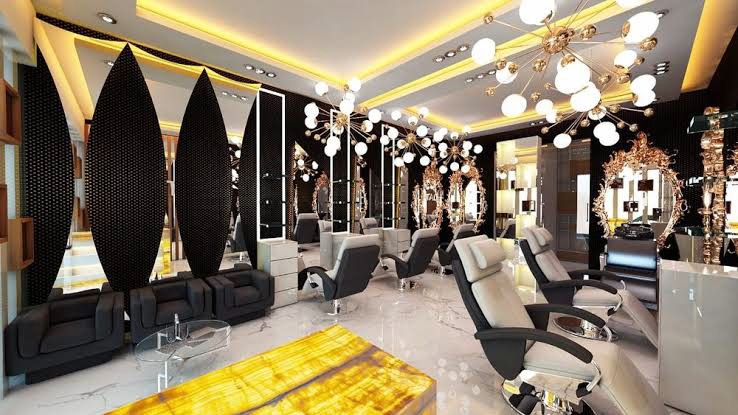 DEDICTAED LUXURY LOUNGE
BESPOKE DELIGHTS CAFÉ SERVICES VALLET SERVICES

Since we believe in pampering our client we want to go above and beyond the tradiIonal oﬀerings.
A well lit place with a chic ambience and comfortable siYngs make the
salon a beZer place to spend hours of your busy life.
SUPPORT FROM 
THE FRANCHISOR
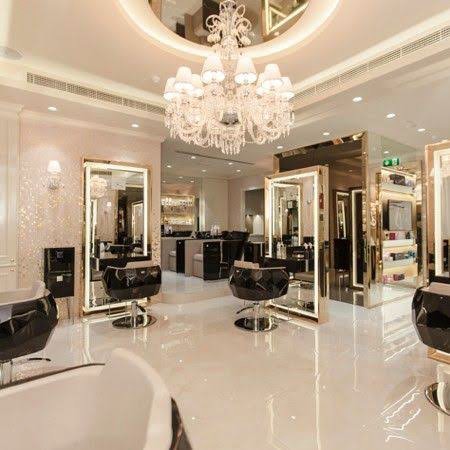 Location Selection
Joint Recruitment & Staff Training

Salon Layout with Turnkey project
Joint Planning for pre-launch  & launch activities
Authorised Vendor tie up for Product supply Brand Artwork provision & Inputs in Marketing
Professional Salon Wellness management training to the Franchisee
Salon Software
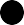 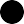 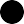 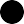 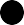 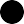 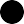 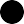 REVENUE STREAMS
Hair Services
Beauty & Skin Services
Makeup
(Including Bridal services)
 Nail services
Treatments & Facials
(Massages & Therapies)
Product selling
(High  margins  on Product sales) Memberships
SERVICE
CATEGORIES & INCOME 
STREAMS
Partner Brands
HAIR -  Color- Wella
             Care - Nashi
             Premium Care - Aveda

BEARD - Beardbury’s

NAILS - BLUE SKY
              GLAMM

SKIN – Trials will start

MANI/ PEDI – Trials will start

BRIDAL MAKE UP – will start
What we choose is what we believe. Our result oriented hand picked products are indulgent for our guests to invest and reinvest in our services.

Of menu or bespoke, we intend to rejuvenate and reinvigorate the senses.
SALON SOFTWARE – Salonist

FURNITURE – Marc / Esthetica

CONSUMABLES – Style On
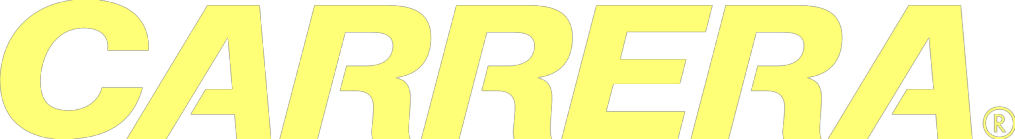 CONFIDENTIAL
Passing on and copying of this confidential document (s), use and communication of its contents is not permitted without prior written
permission. All rights in the event of grant of a patent, utility model or design patent registration.